Başlığınızı Ekleyin
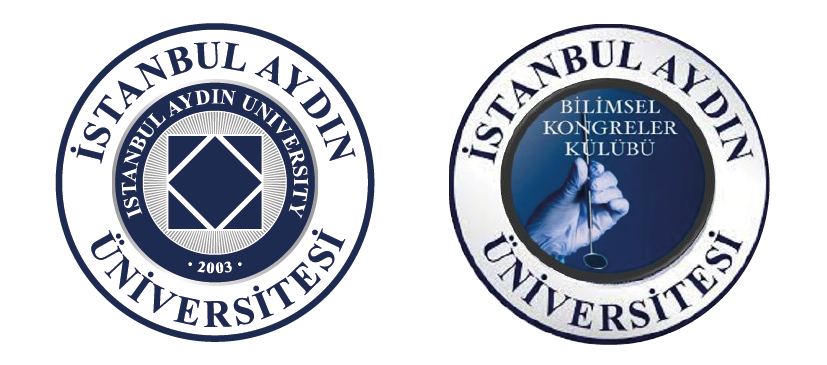 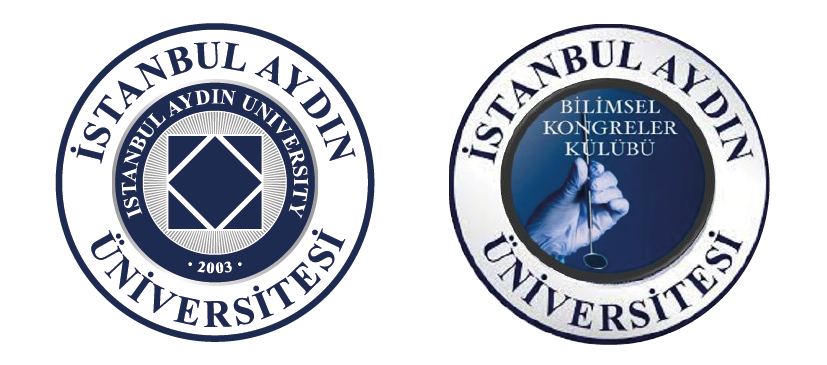 Yazar İsim ve Kurumlarını Ekleyin
Metin ve Görsellerinizi Ekleyin